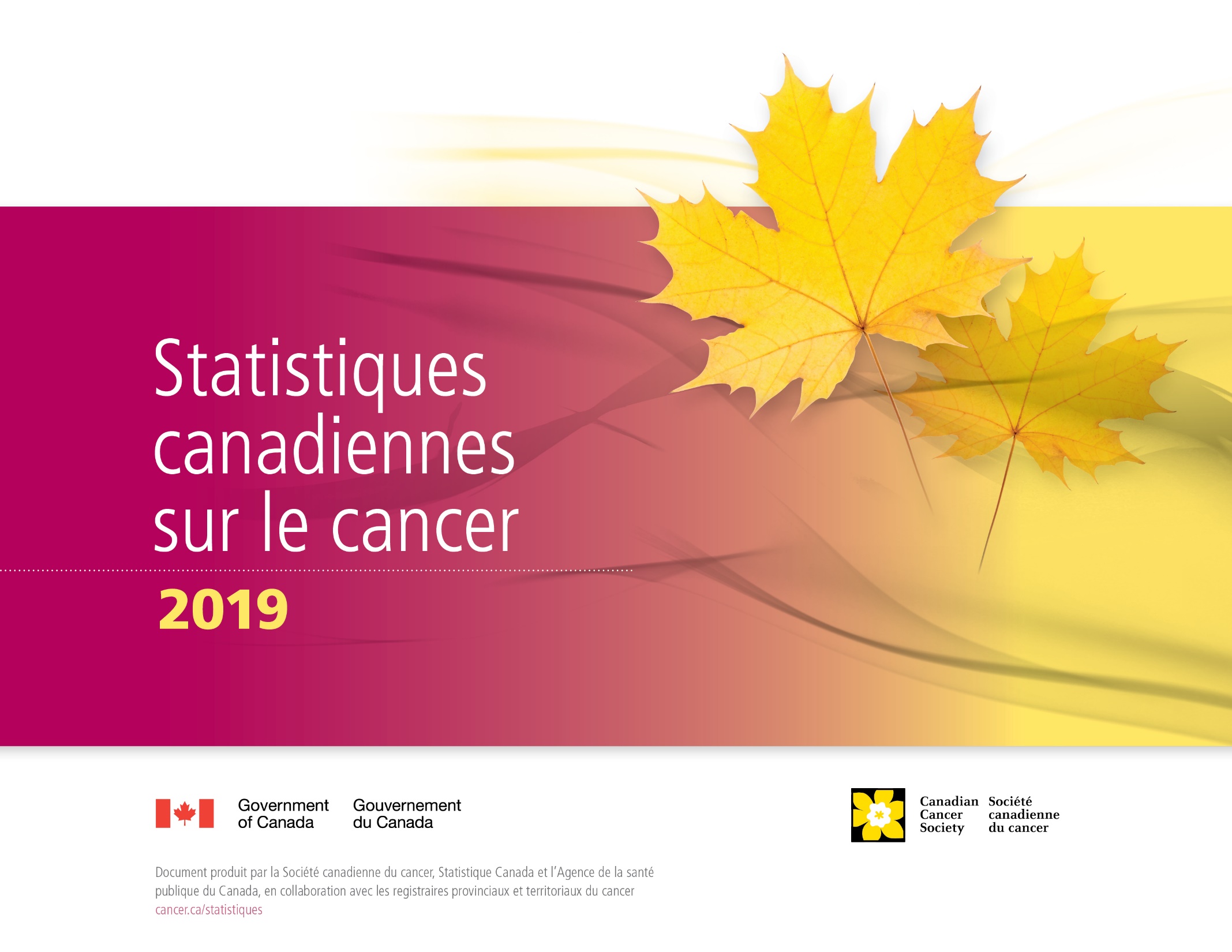 2019 mortality
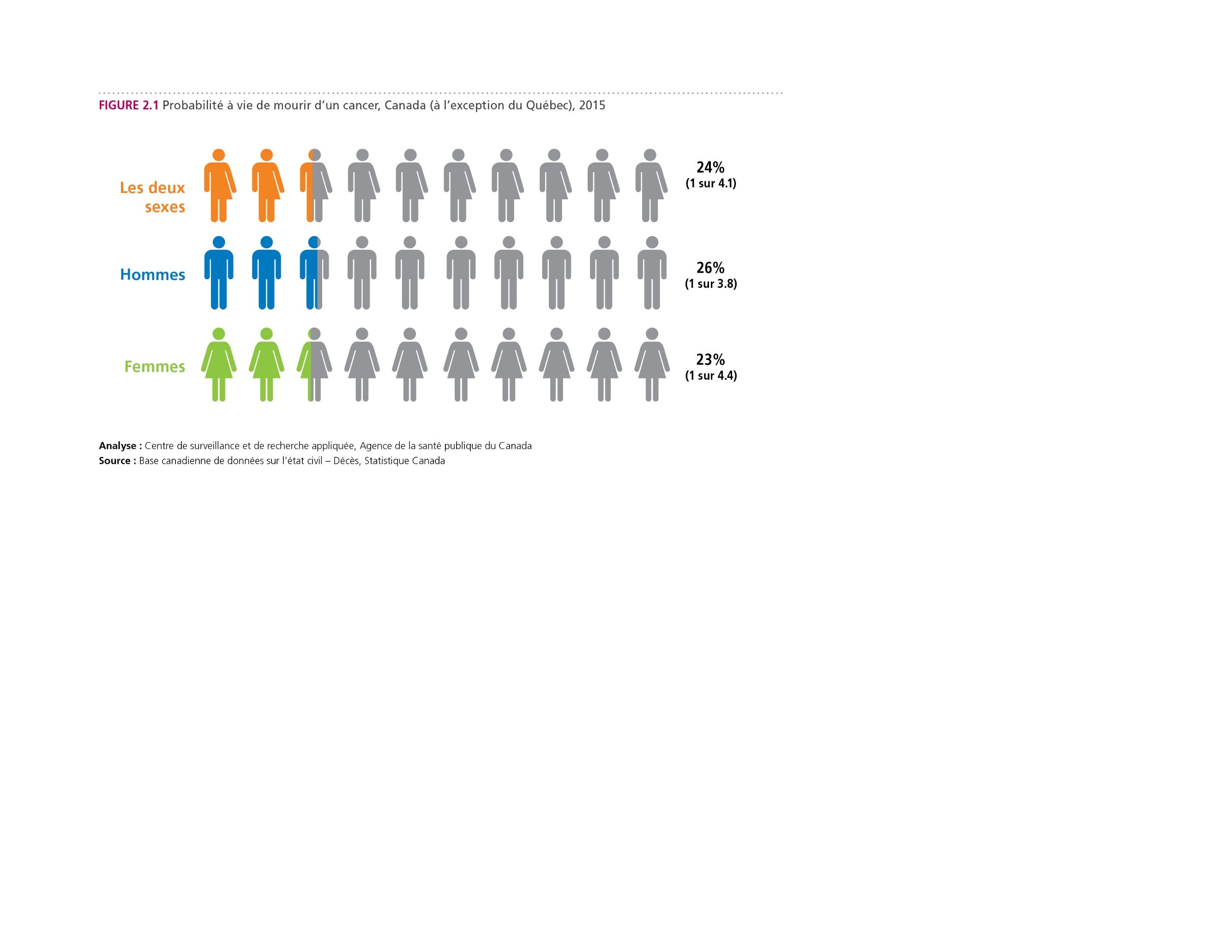 Statistiques canadiennes sur le cancer 2019
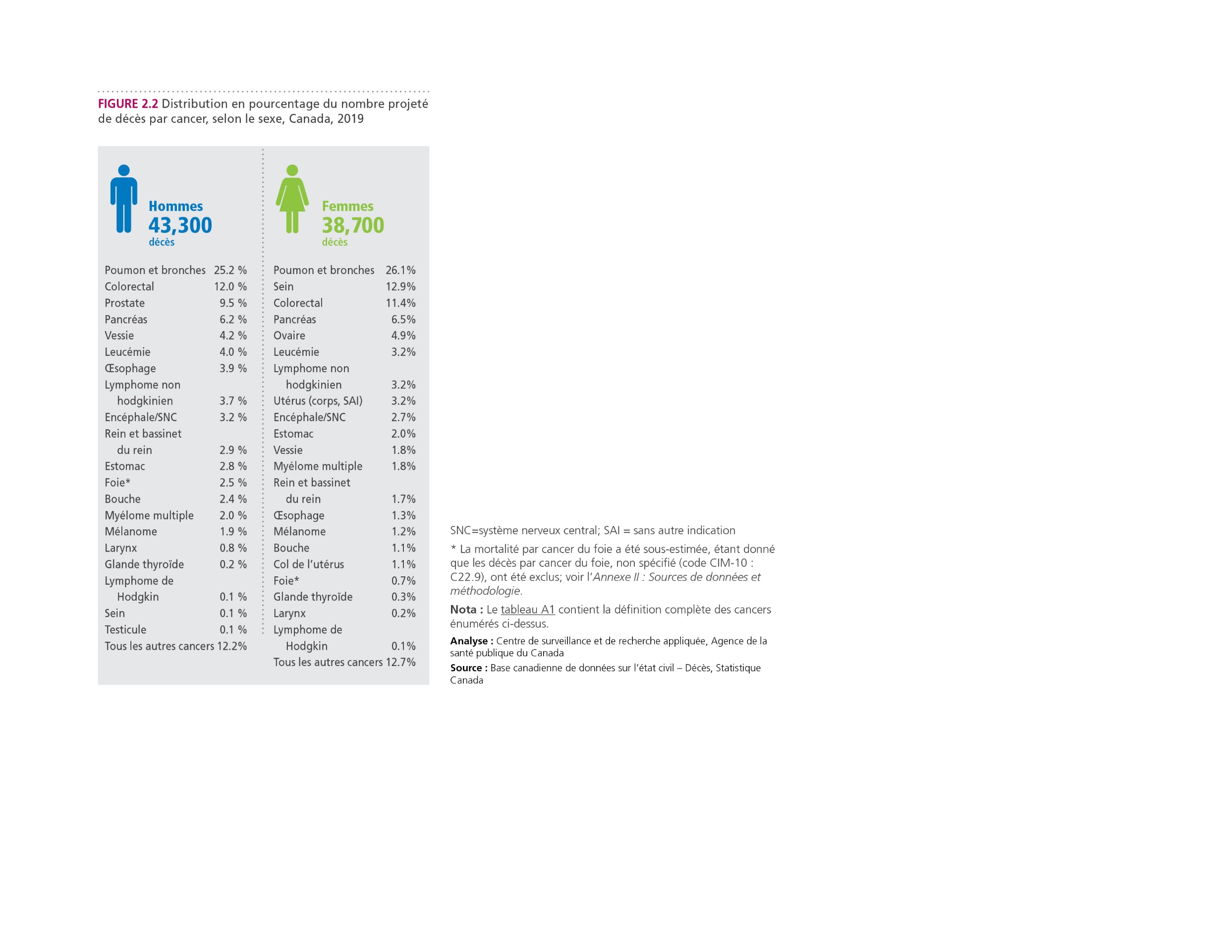 Statistiques canadiennes sur le cancer 2019
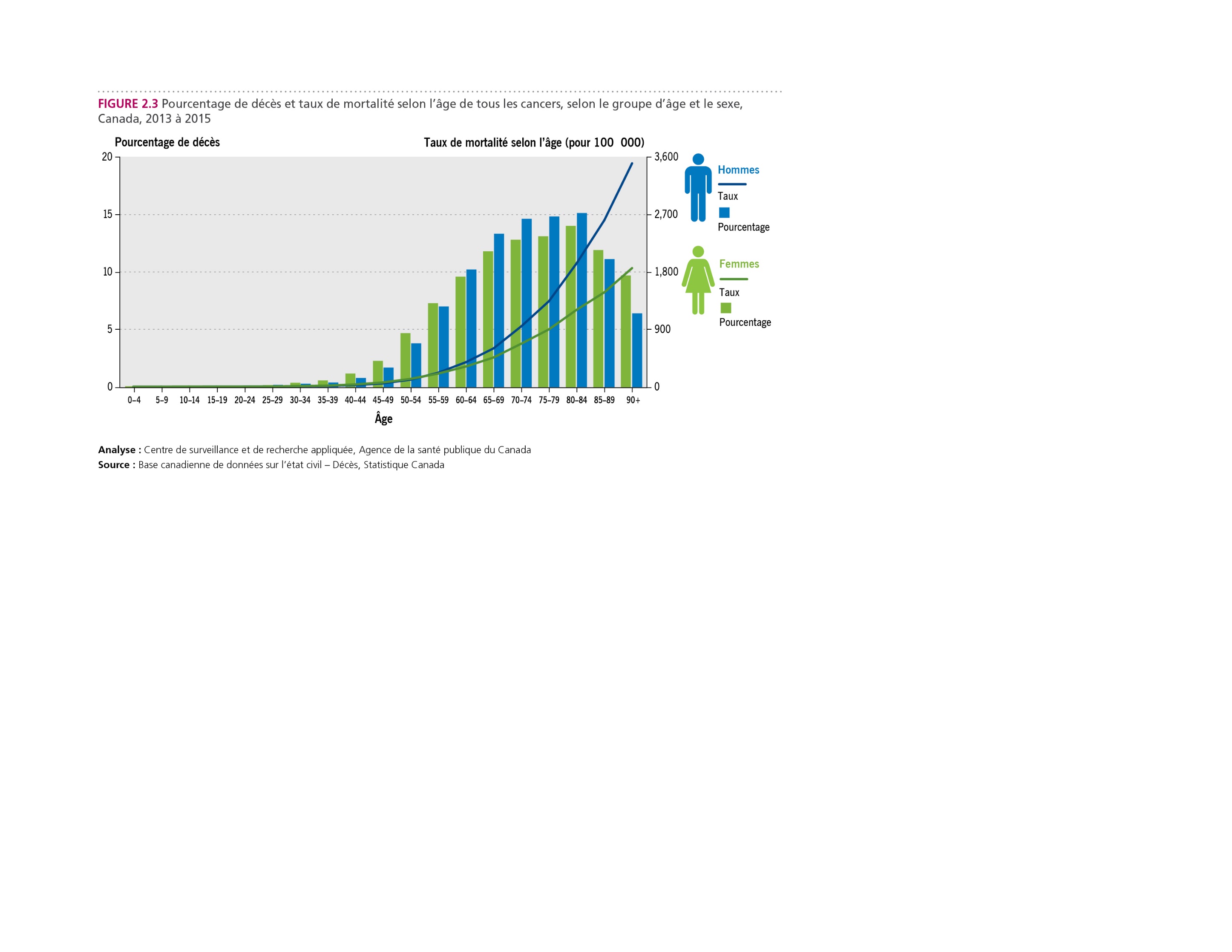 Statistiques canadiennes sur le cancer 2019
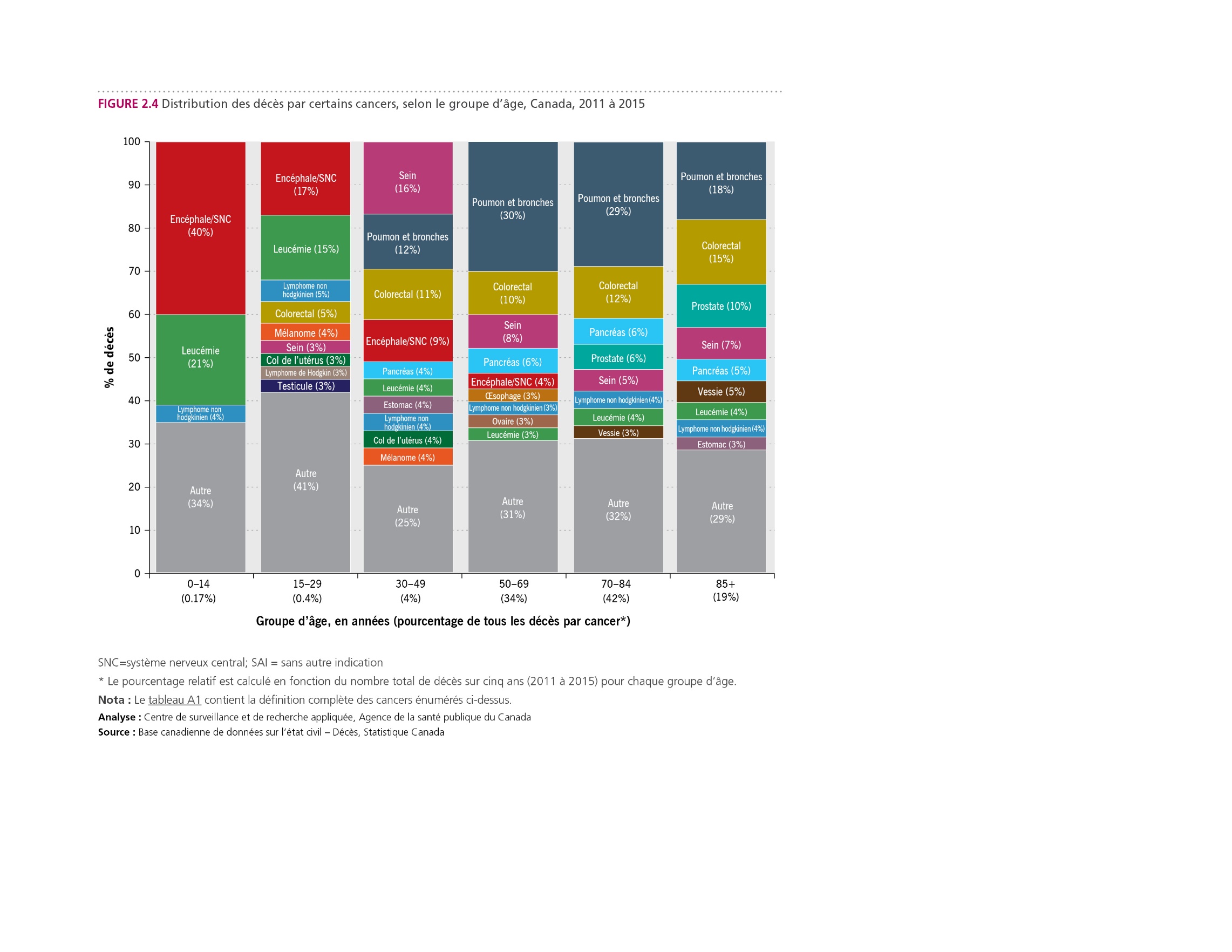 Statistiques canadiennes sur le cancer 2019
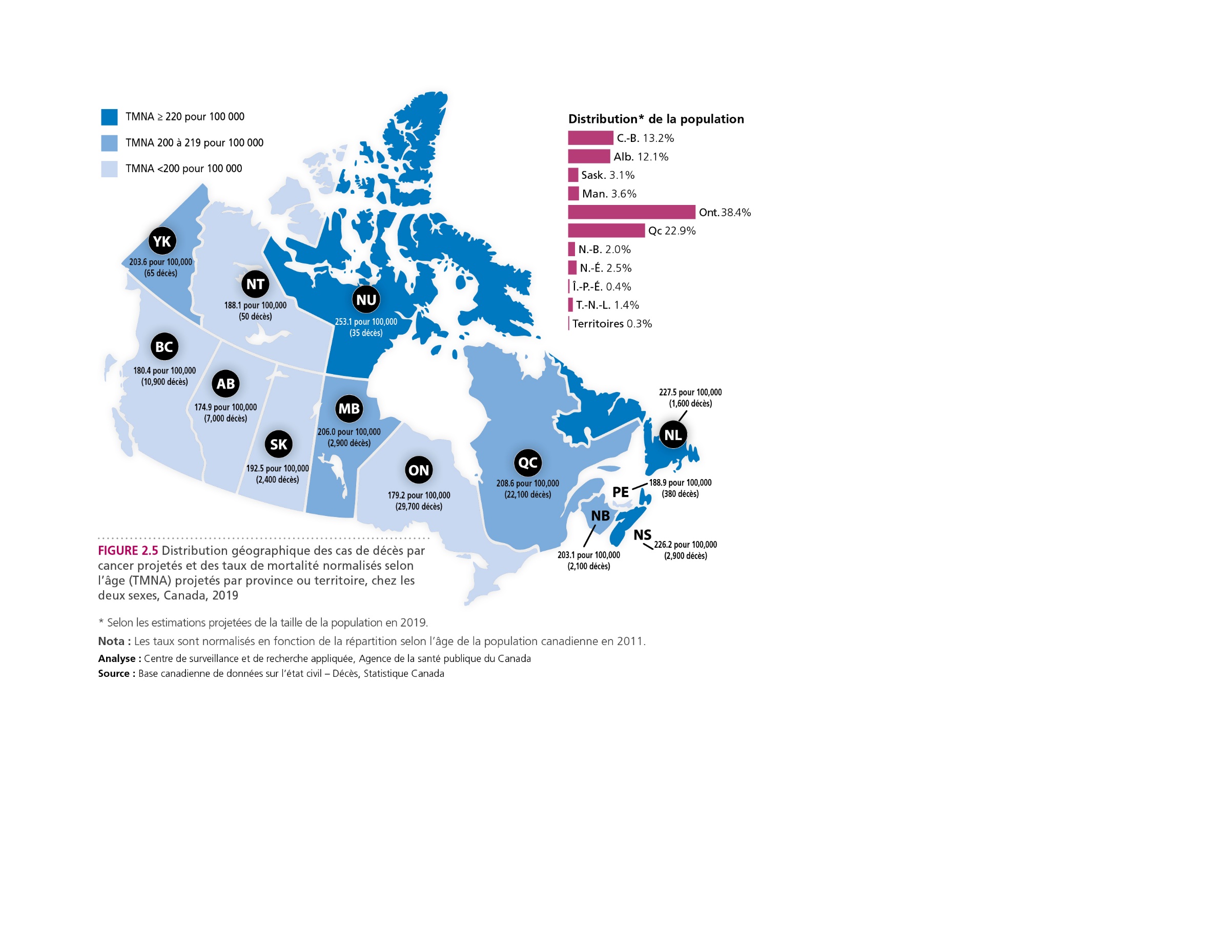 Statistiques canadiennes sur le cancer 2019
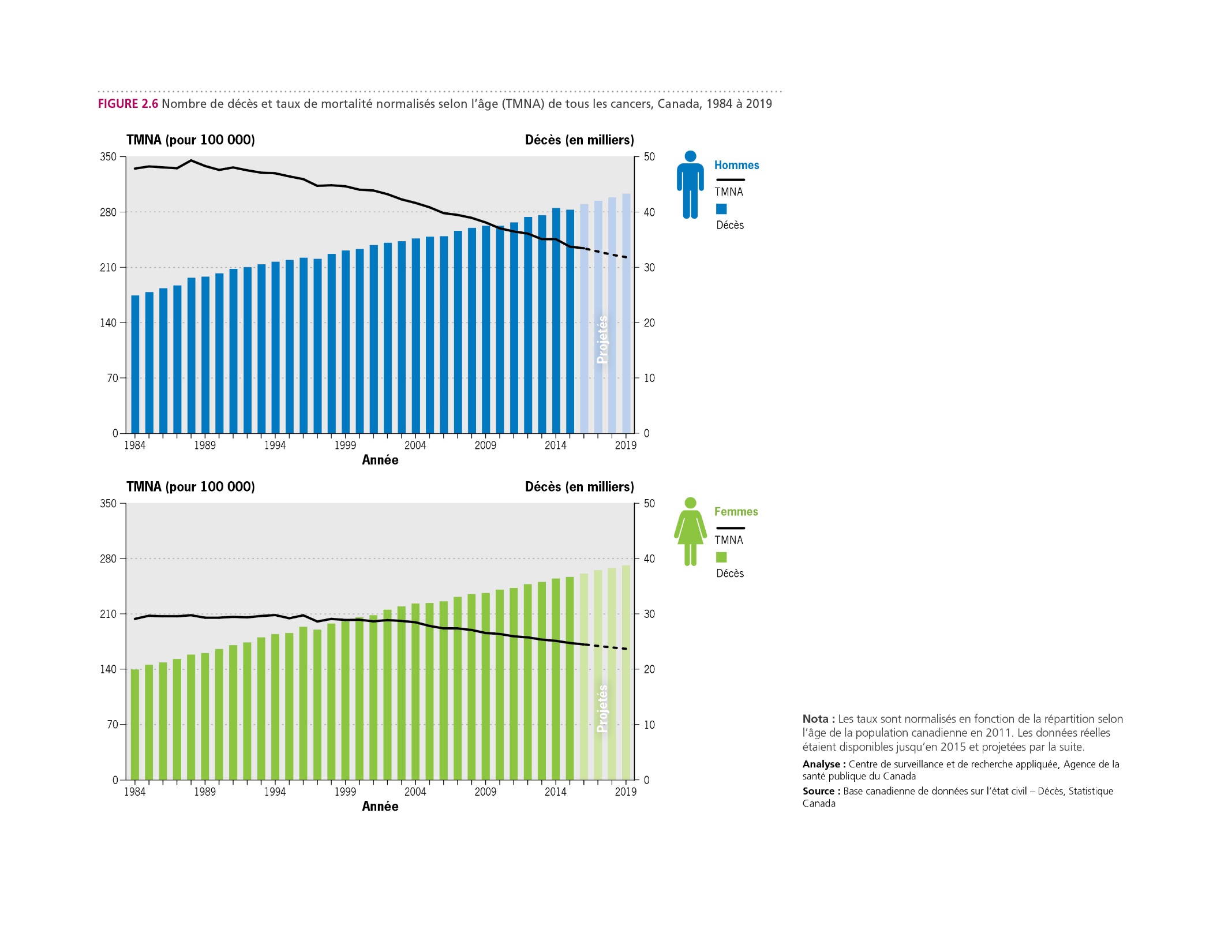 Statistiques canadiennes sur le cancer 2019
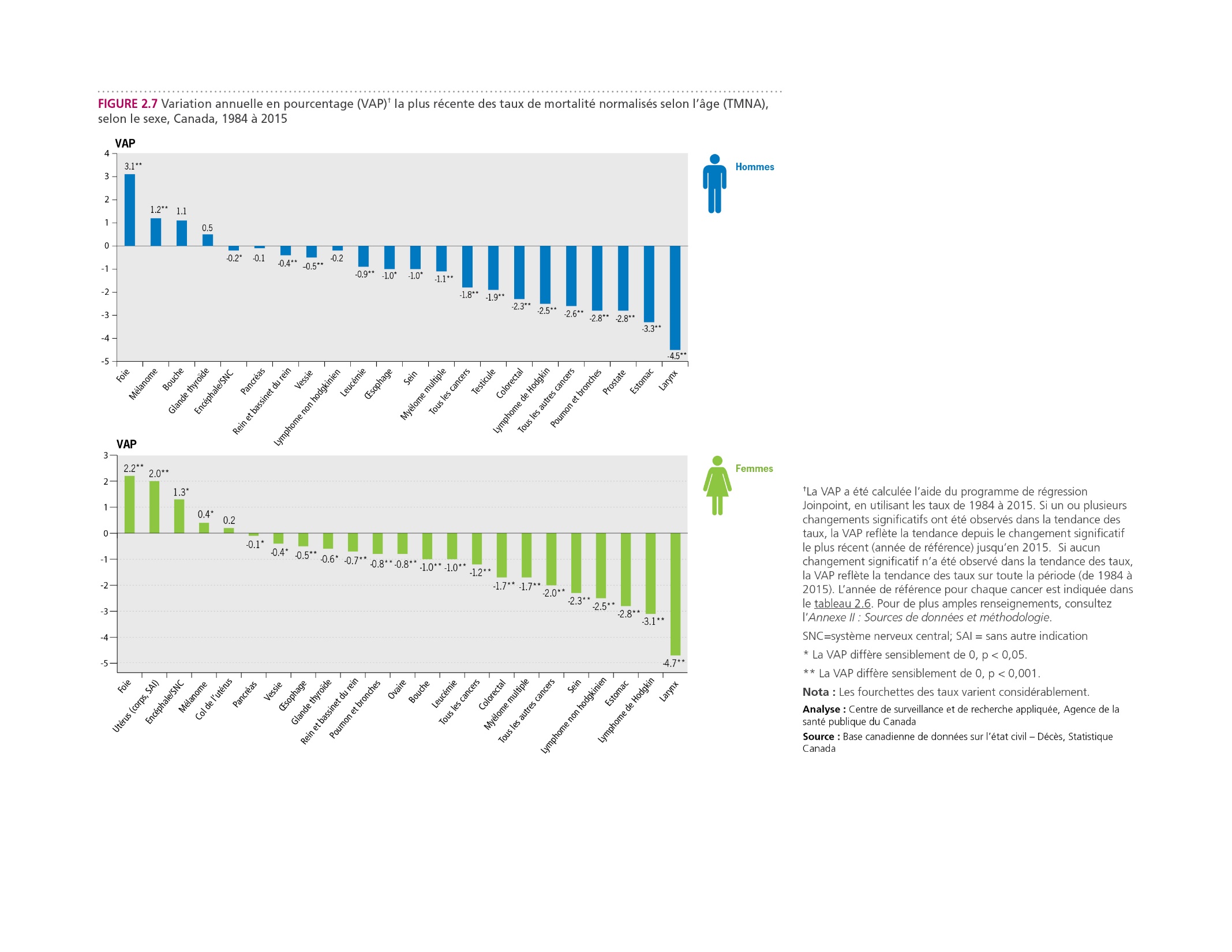 Statistiques canadiennes sur le cancer 2019
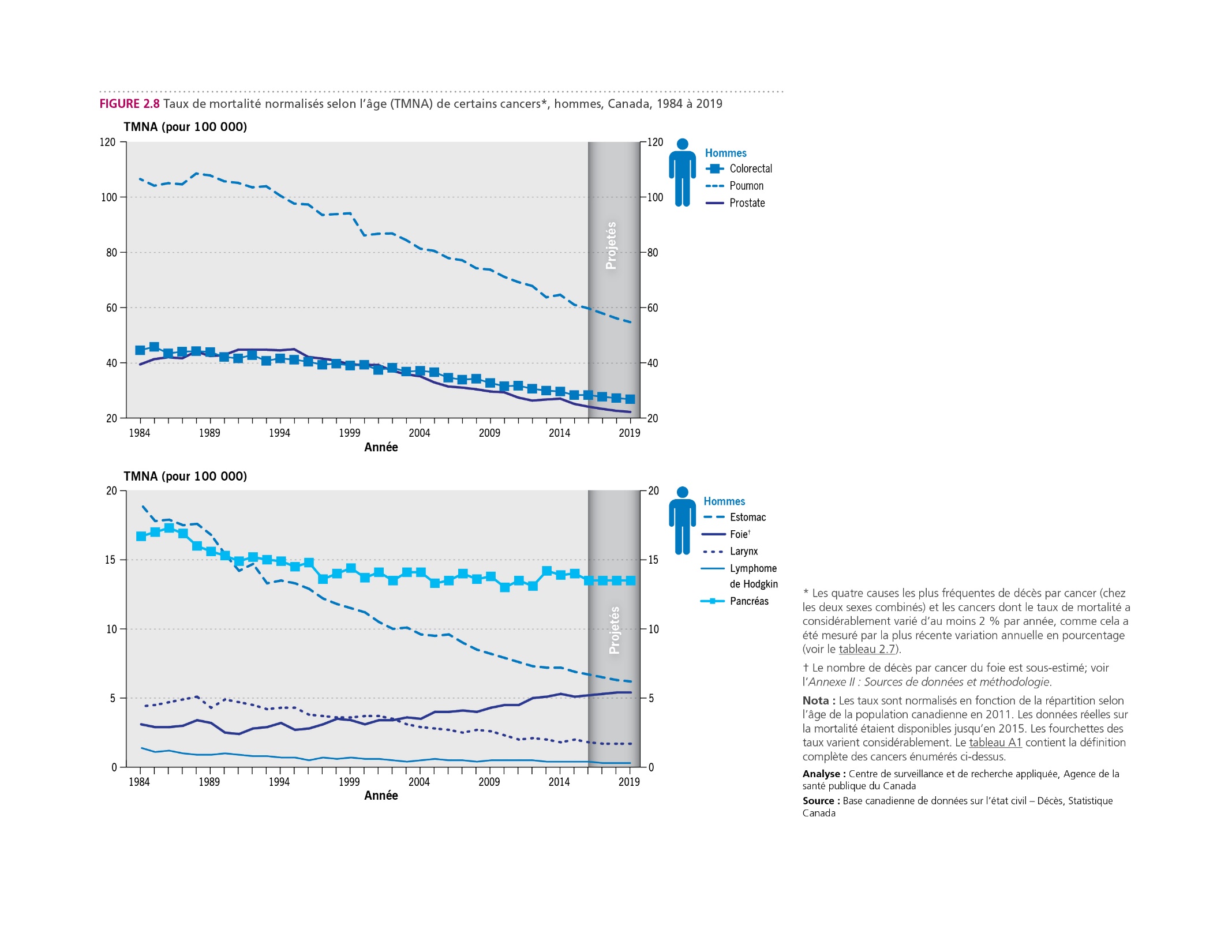 Statistiques canadiennes sur le cancer 2019
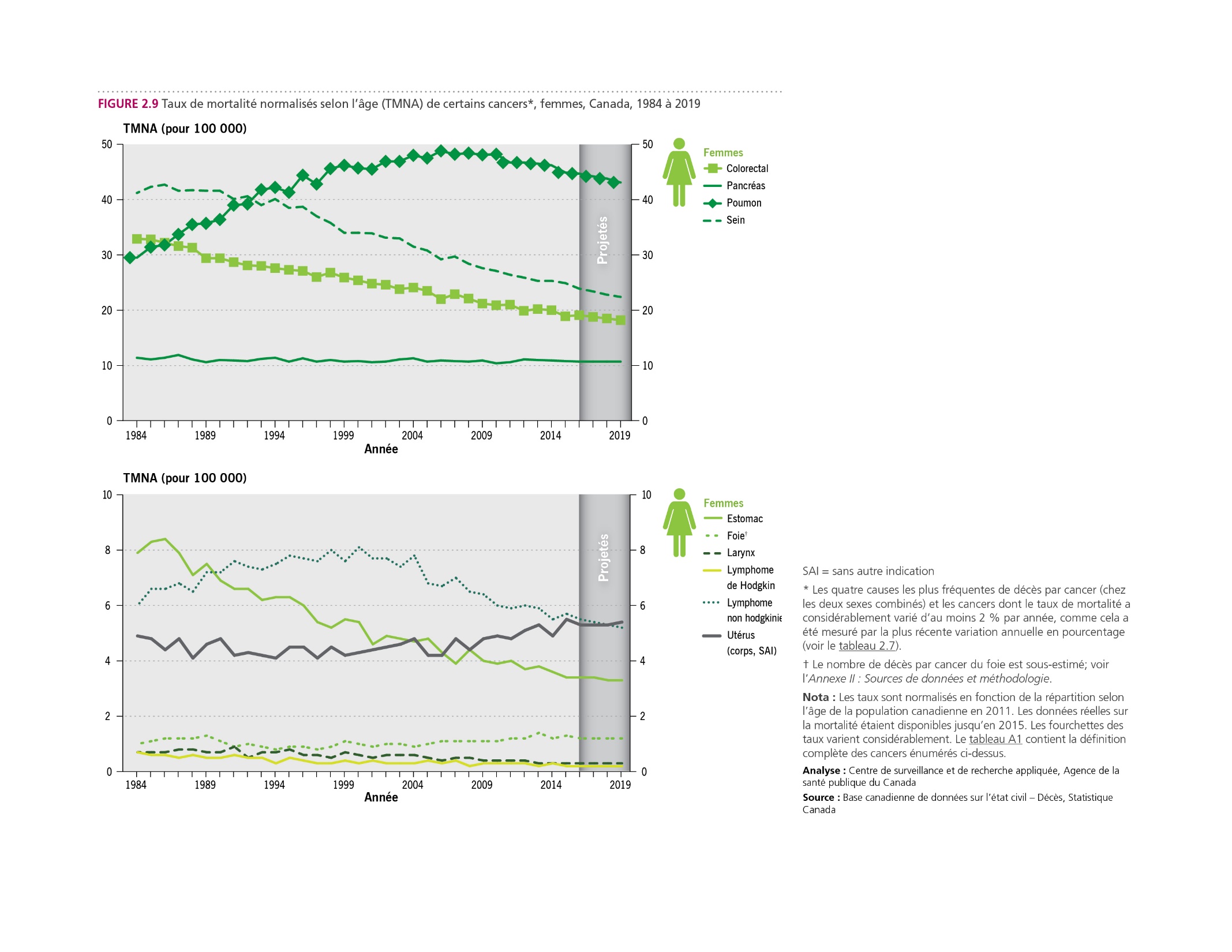 Statistiques canadiennes sur le cancer 2019